Warm Up: 3/8/16
What are the three parts of a nucleotide? 

What is the function of DNA Polymerase?




Period 5 remember to get your packet stamp if you need it!
Reading Quiz #1 on 3/15
Genetic Variation Handout, posted on website as well.
Cell Cycle
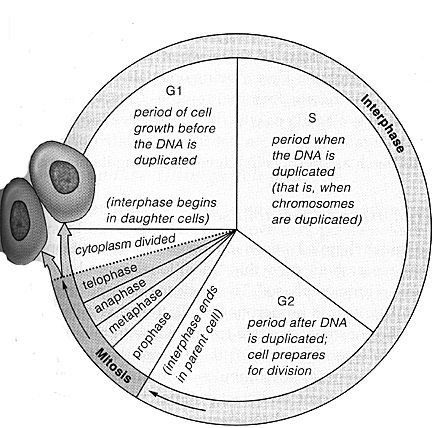 Chromosomes
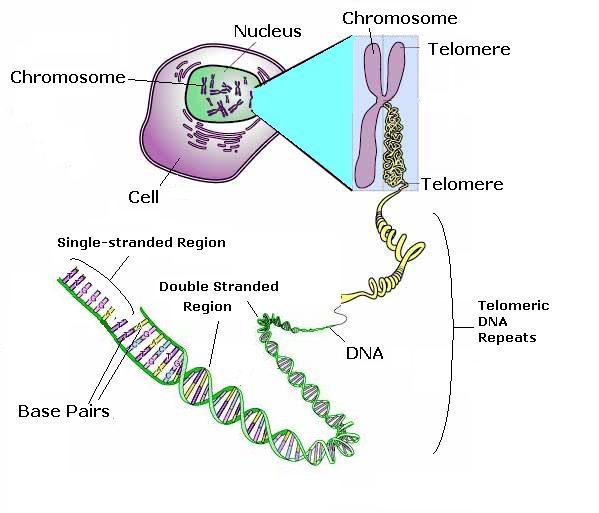 Before Cell Division:

DNA is wound into chromosomes.
DNA is wound around a Histone
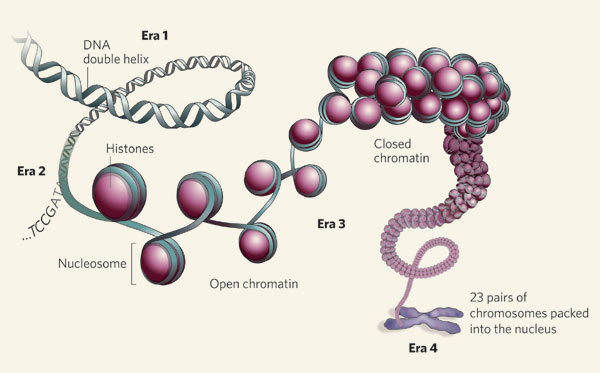 Chromosome Structure
Chromatid - 
One set of DNA.

Sister Chromatids - 
Two sets of the same DNA (after DNA replication)

Centromere - 
center of the chromosome.
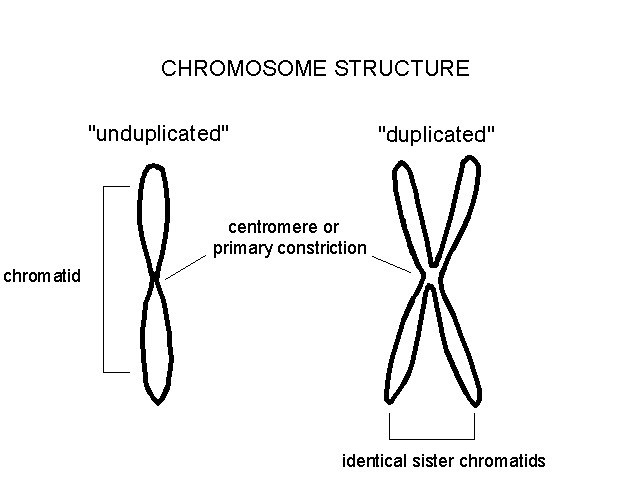 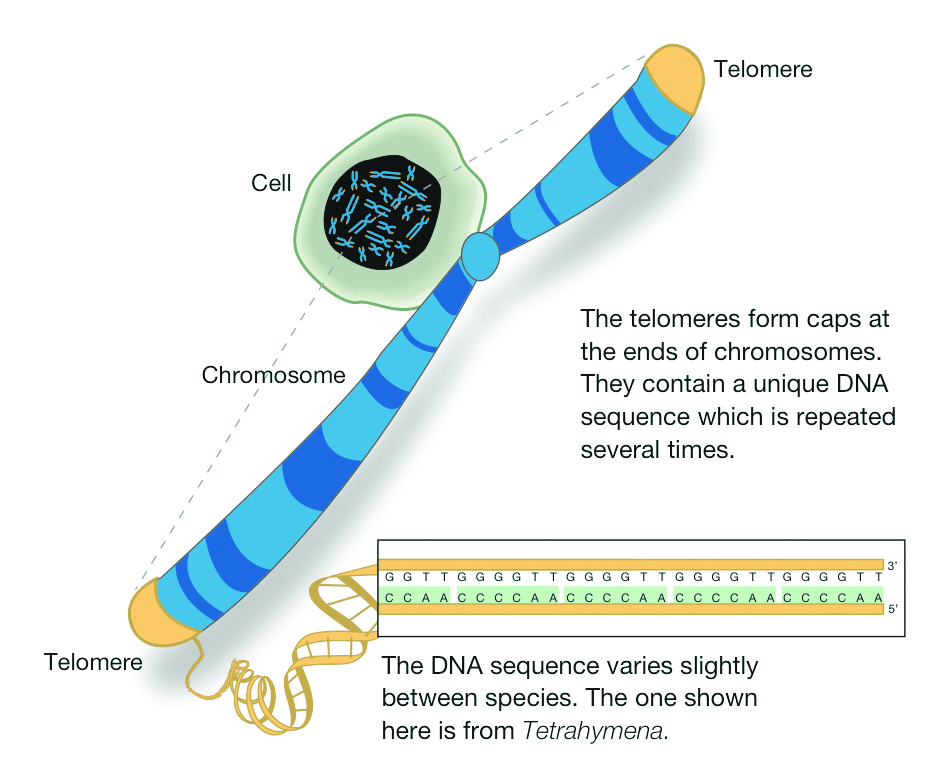 Telomeres
Caps at the end of chromosomes. 

Contain no information that codes for a protein. 


Get much shorter as you age….
Chromosome Terms
Materials:  String, paper, pipe cleaners, glue, bead 

Divide your paper into thirds.  
Label the first column chromatid and define
Label the second column sister chromatid and define
Use the pipe cleaners (histones) string (DNA) and beads (centromere) to create the chromosome types
Label the centromere and telomere for each 
Leave the last third of the paper blank, we will come back to this later in the unit.
Telomeres and Sugar!
Read through the article, highlight and take notes on each section in your reading outline section of your notebook.
Mitosis
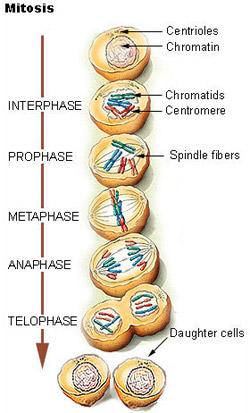 The process of cell division is called mitosis.

Phases of Mitosis
Interphase
Prophase
Metaphase
Anaphase
Telophase

Purpose:  Growth and repair of cells
Cell Cycle
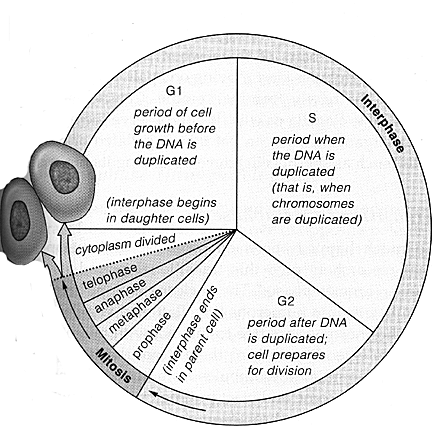 Get 2 or 3 markers, paper and scissors